2023 Fall MDA
Regional Meeting
Region 2

Joel Cruz
Business Development Officer

October 2023
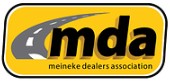 1
Specialized Financing Solutions – Franchise Lending
Who we are

Nationwide Franchise Lending Division within Bank of America Small Business Banking

Specialized salesforce with a strong understanding of the brand and franchise model

Dedicated underwriting team with a streamlined process for quicker turn times and better client experience


Over $1B in funded franchise loans since 2013
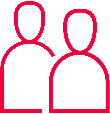 1
Specialized Financing Solutions – Franchise Lending
What we provide

Customized lending solutions for all brand needs:
Acquisition
Real Estate
Partner Buyout
Lines of Credit


SBA (7a, 504, Express) and Conventional Lending Products

Fixed Rates
Offer best in market conventional rates
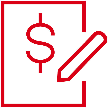 1
Business Development Officer – Territory Map
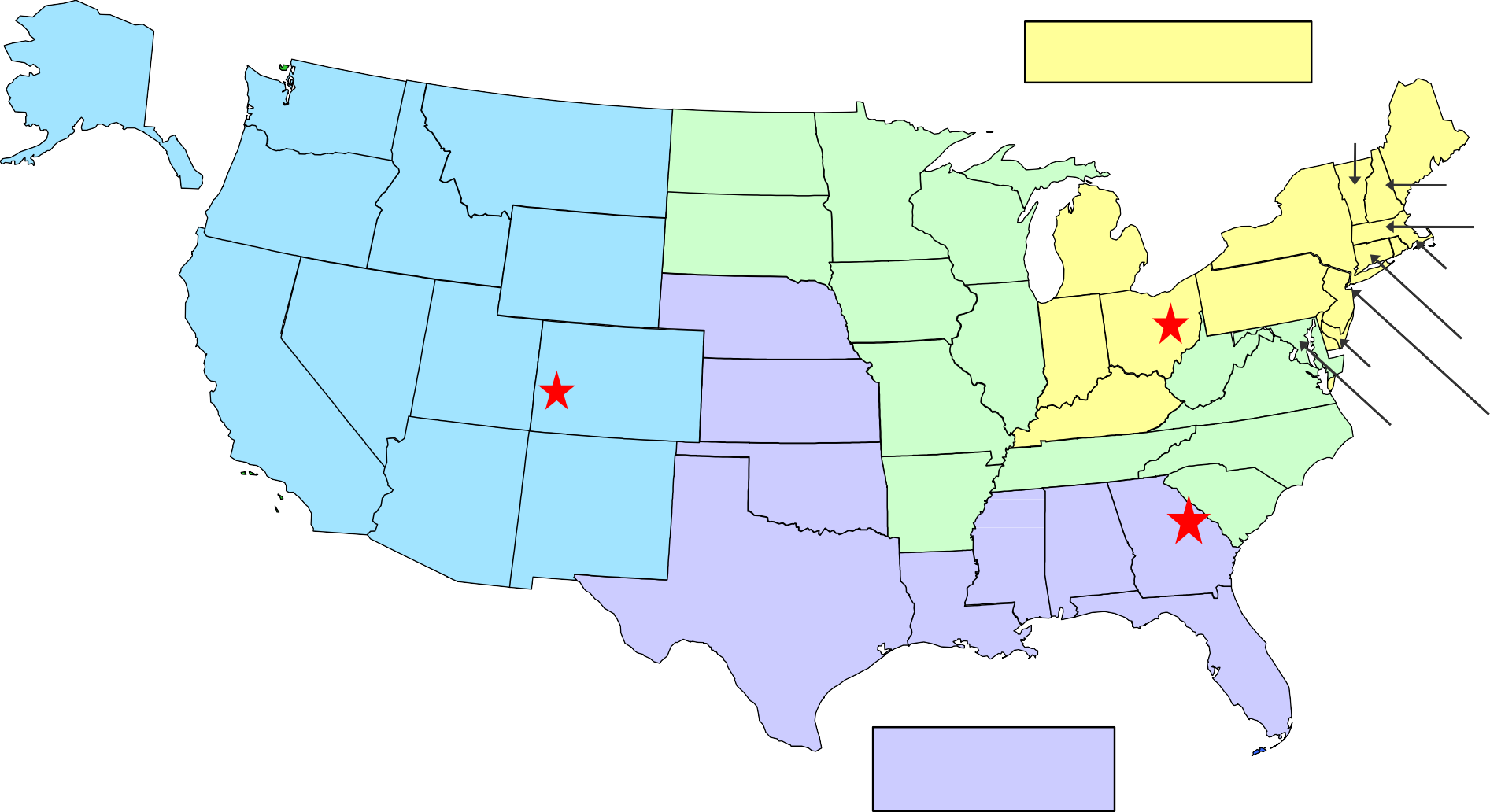 Joel Cruz
Eastern & Central Divisions
AK
WA
ME
VT
ND
MT
NH
MN
OR
WI
NY
MA
ID
SD
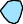 MI
WY
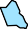 RI
PA
IA
NE
OH
NV
IL
CT
IN
HI
UT
CA
WV
DE
CO
VA
MO
KS
KY
NJ
MD
NC
TN
OK
SC
AZ
AR
NM
AL
MS
GA
Anthony Torino Atlantic & Midwest Divisions
TX
LA
FL
Javier Zuniga Western & Mountain Divisions
Monica Hunt Southern & Southwest Divisions
1
BDO Contact Information
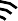 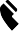 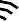 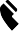 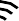 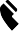 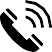 1
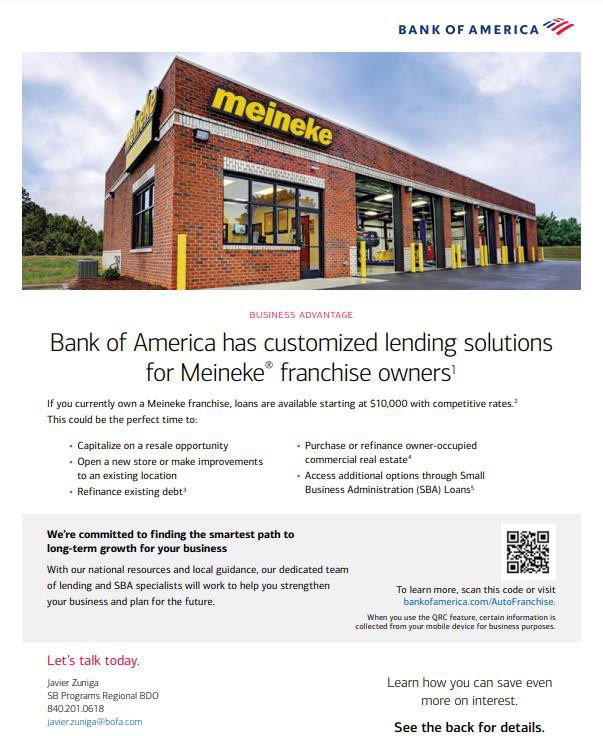 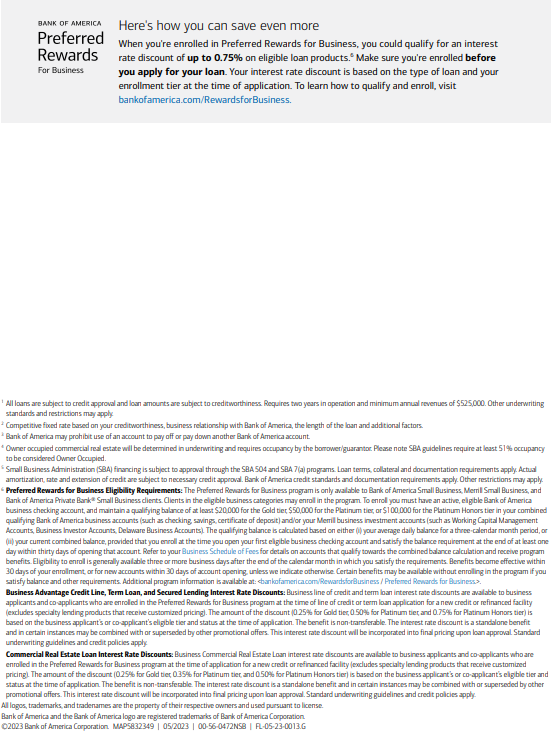 1
Thank you!
Questions?
Joel Cruz
Small Business – Franchise Solutions Business Development Officer 813.362.4732
joel_.cruz@BofA.com
1